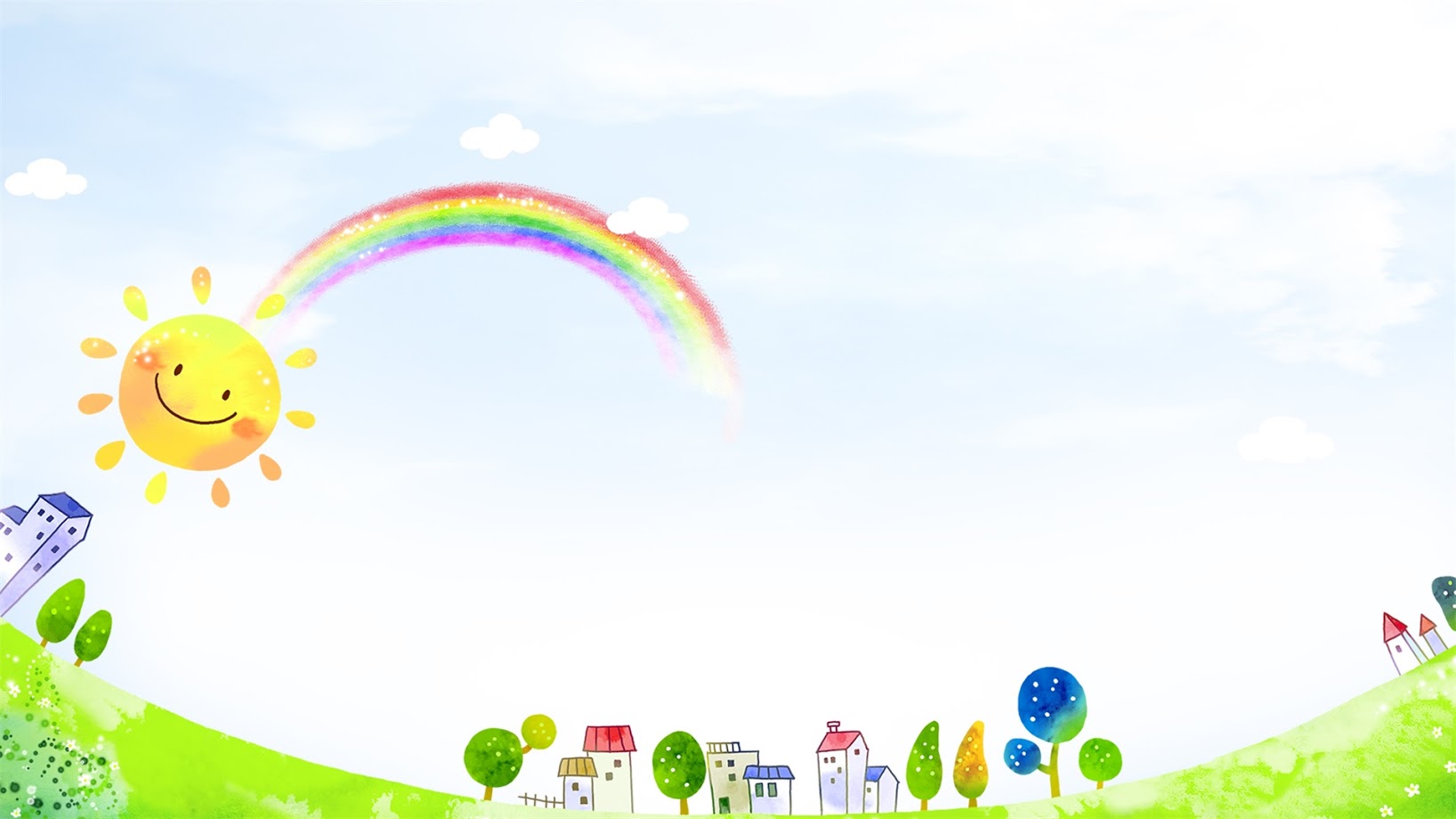 Toán
So s¸nh vµ xÕp thø tù 
c¸c sè tù nhiªn
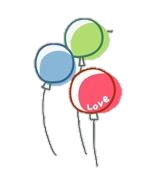 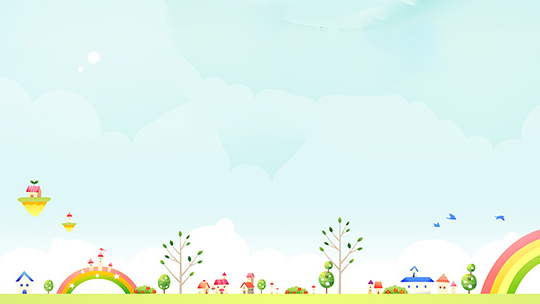 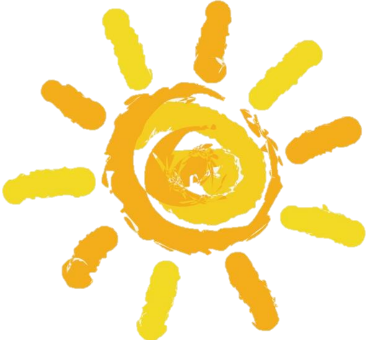 Khởi động
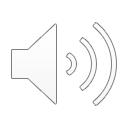 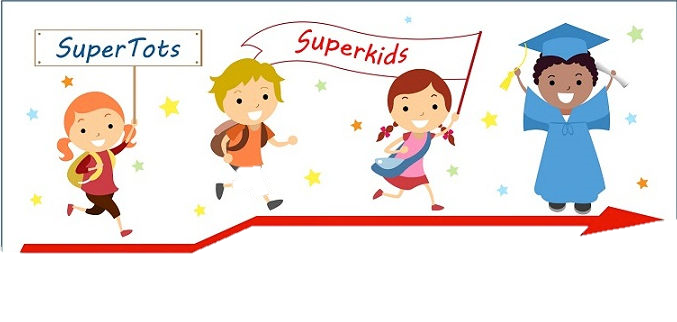 Ghi giá trị của chữ số 6 trong các số sau :
526
6952
6000
600
6
652
Thứ hai ngày 27 tháng 9 năm 2021
Tập làm văn
So sánh và xếp thứ tự các số tự nhiên (tr21)
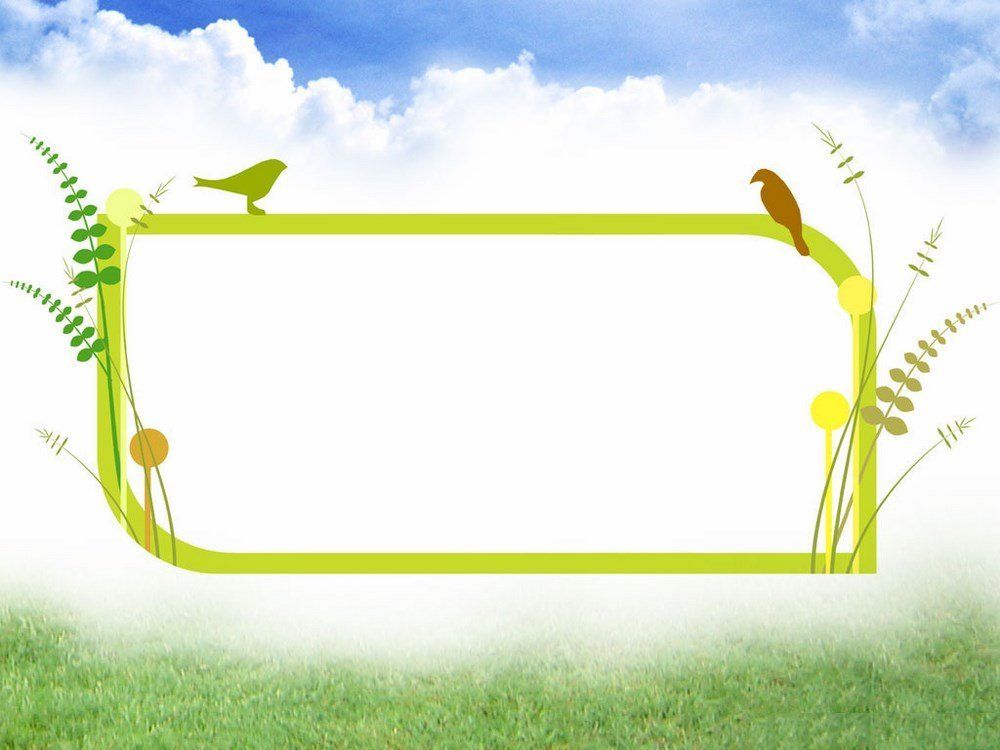 MỤC TIÊU :
Biết cách so sánh các số tự nhiên.
Vận dụng so sánh để xếp thứ tự các số tự nhiên
So sánh các cặp số tự nhiên sau:
395
100
120
412
>
<
95
95
=
Luôn thực hiện được phép so sánh hai số tự nhiên bất kì.
1. So sánh các số tự nhiên:
Số nào có nhiều chữ số hơn thì lớn hơn.
và
99
>
100
Số nào có ít chữ số hơn thì bé hơn.
100
và
<
99
Nếu hai số có số chữ số bằng nhau thì so sánh từng cặp chữ số ở cùng một hàng kể từ trái sang phải.
và
30 005
29 869
<
2
<
3
Nếu hai số có số chữ số bằng nhau thì so sánh từng cặp chữ số ở cùng một hàng kể từ trái sang phải.
và
23 894
25 136
>
5
>
3
 Nếu hai số có tất cả các cặp chữ số ở từng hàng đều bằng nhau thì hai số đó bằng nhau.
=
25 789         25 789
=> Bao giờ cũng so sánh được hai số tự nhiên, nghĩa là xác định được số này lớn hơn, hoặc bé hơn, hoặc bằng số kia.
So sánh các số tự nhiên
+ Trong hai số tự nhiên:
- Số nào có nhiều chữ số hơn thì lớn hơn.
- Số nào có ít chữ số hơn thì bé hơn
+ Nếu hai số có số chữ số bằng nhau thì so sánh từng cặp chữ số ở cùng một hàng kể từ trái sang phải.
+ Nếu hai số có tất cả các cặp chữ số ở từng hàng đều bằng nhau thì hai số đó bằng nhau.
+Bao giờ cũng so sánh được hai số tự nhiên, nghĩa là xác định được số này lớn hơn, hoặc bé hơn, hoặc bằng số kia.
+ Trong dãy số tự nhiên :
0; 1; 2; 3; 4; 5; 6; 7; 8; 9; ...
- Số đứng trước bé hơn số đứng sau (8 < 9)
- Số đứng sau lớn hơn số đứng trước (9 > 8)
+ Trên tia số :
0
2
1
3
4
6
5
7
9
10
8
+   Số ở gần gốc 0 hơn là số bé hơn
 
         +  Số ở xa gốc 0 hơn là số lớn hơn
2. Xếp thứ tự các số tự nhiên
Vì có thể so sánh các số tự nhiên nên có thể xếp thứ tự các số tự nhiên từ bé đến lớn hoặc ngược lại.
Xếp các số sau theo thứ tự từ bé đến lớn : 
7698 ; 7968 ; 7896 ; 7869.
7698 ; 7869 ; 7896 ; 7968.
Xếp các số sau theo thứ tự từ lớn đến bé: 
7698 ; 7968 ; 7896 ; 7869.
7968 ; 7896 ; 7869 ; 7698.
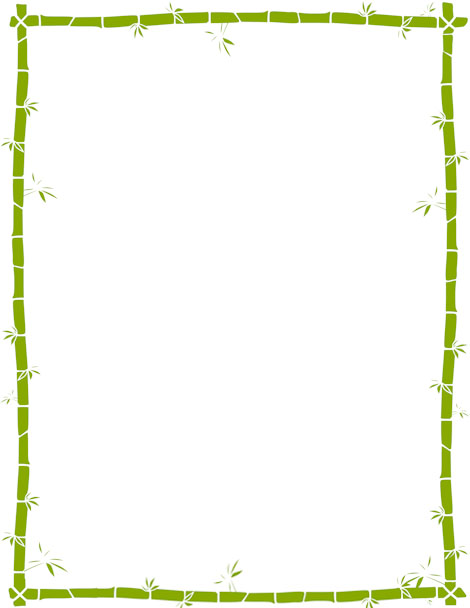 Bài 1.
>
<
=
?
1234 ...... 999
8754 ...... 87 540
39 680 ...... 39000 + 680
35 784 ...... 35 790
92 501 ...... 92 410
17 600 ...... 17000 + 600
>
<
<
>
=
=
39680
17600
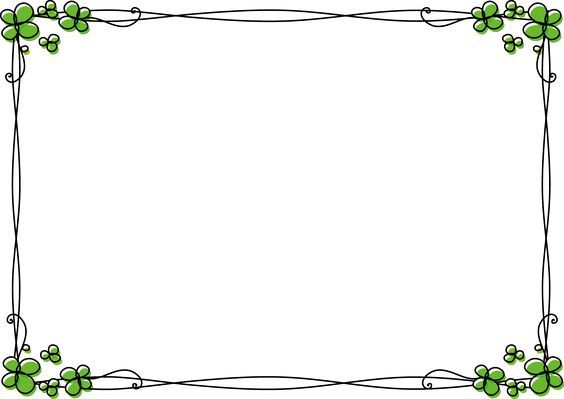 Em hãy nêu cách so sánh hai số tự nhiên?
Khi so sánh hai số tự nhiên: 
Số nào có nhiều chữ số hơn thì lớn hơn. Số nào có ít chữ số hơn thì bé hơn.
Nếu hai số có chữ số bằng nhau thì so sánh từng cặp chữ số ở cùng nhau một hàng từ trái sang phải.
Nếu hai số có tất cả các cặp chữ số ở từng hàng bằng nhau thì hai số đó bằng nhau.
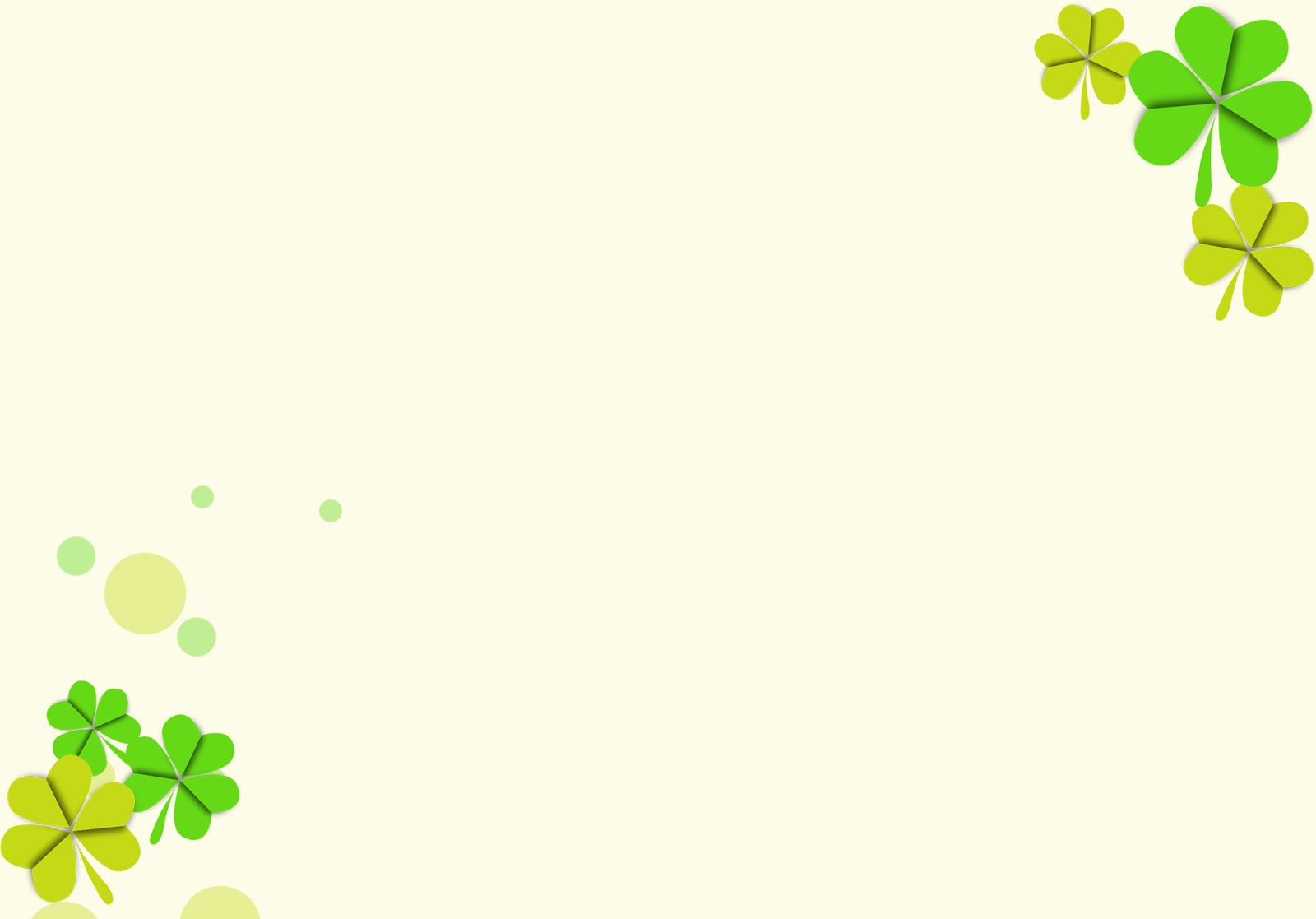 Bài 2: Viết các số sau theo thứ tự từ bé đến lớn:
8316; 8136; 8361.
5724; 5742; 5740.
c) 64 831; 64 813; 63 841.
Đáp án
a) 8136; 8316; 8361.
b) 5724; 5742; 5740.
c) 63 841; 64 813; 64 831.
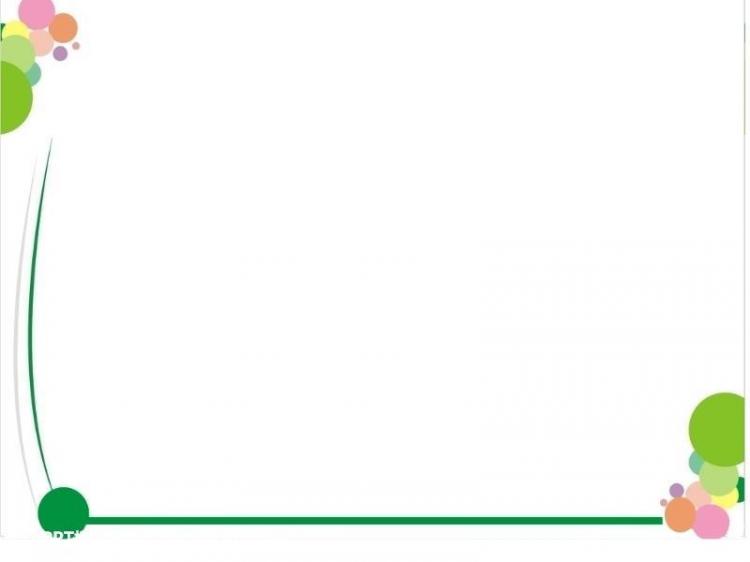 Bài 3: Viết các số sau theo thứ tự từ lớn đến bé:
   a) 1942; 1978; 1952; 1984.
   b) 1890; 1945; 1969; 1954.
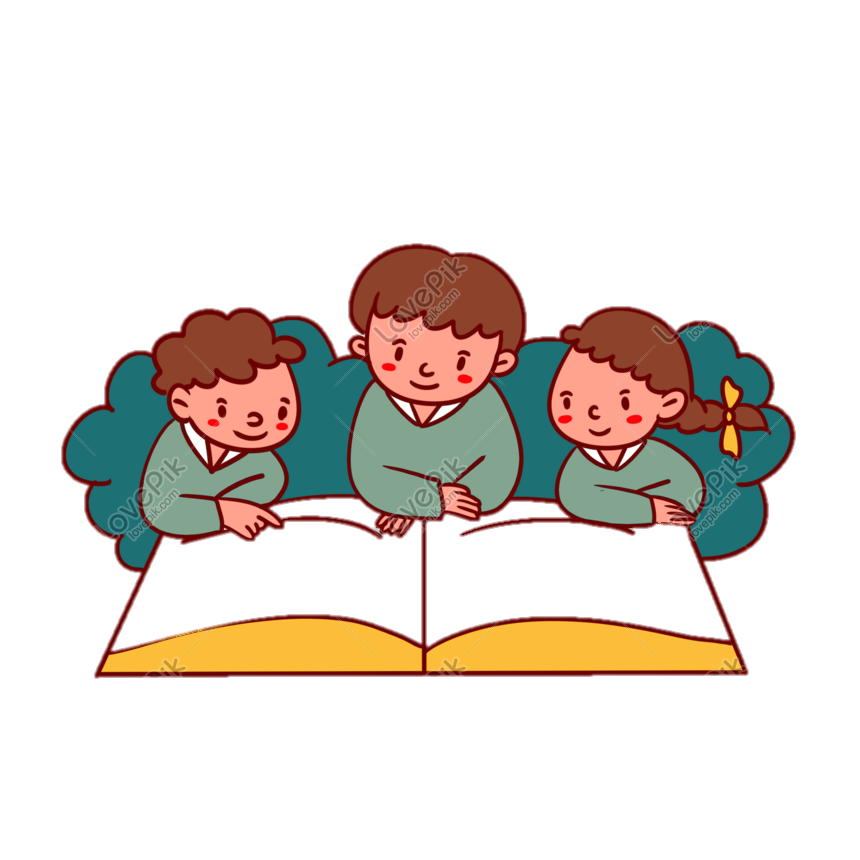 Đáp án
a) 1984; 1978; 1952; 1942.
b) 1969; 1954; 1945; 1890.
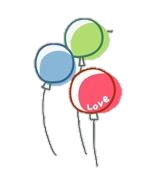 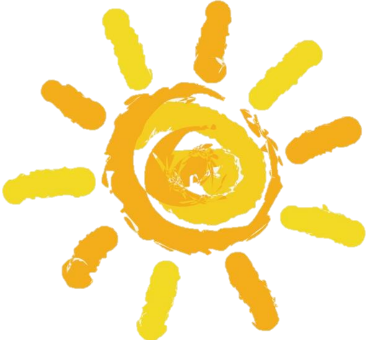 Định hướng bài sau
Xem trước bài “LUYỆN TẬP”SGK Trang 22
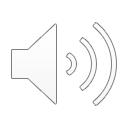 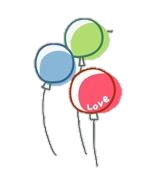 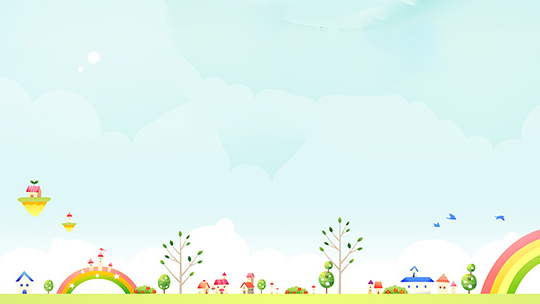 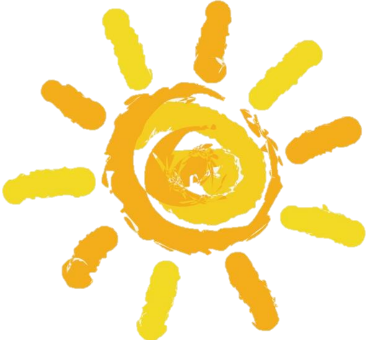 Chào tạm biệt các em!
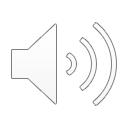